Intro to Ethical Hacking
MIS 5211.001
Week 11
Site: http://community.mis.temple.edu/mis5211sec001f15/
Tonight's Plan
In the news
Student Presentations
SQL Injection
MIS 5211.001
2
In The News
Submitted
http://www.scmagazine.com/hacker-group-claims-to-have-looted-100k-via-sql-injection-attack/article/317412/
http://www.ehackingnews.com/2015/11/attackers-used-sql-injection-flaw-to.html
http://www.zdnet.com/article/dark-mail-debut-to-open-door-for-lavabit-return-ladar-levison/
http://www.securityweek.com/russian-hackers-target-industrial-control-systems-us-intel-chief
http://www.bbc.com/news/technology-34677323 (TOR Anti-Censorship)
https://www.washingtonpost.com/news/the-intersect/wp/2015/11/02/how-anonymouss-big-kkk-dump-got-muddled-before-it-even-began/
http://www.scmagazineuk.com/ransomwares-new-threat-if-you-dont-pay-well-publish-your-photos-online/article/451304/
MIS 5211.001
3
In The News
Submitted
http://thehackernews.com/2015/11/german-atm-hack.html
MIS 5211.001
4
In The News
What I noted
http://www.theregister.co.uk/2015/10/29/google_symantec_dodgy_certs/
MIS 5211.001
5
Web Applications Continued
MIS 5211.001
6
Security Misconfiguration
Attacker accesses default accounts, unused pages, unpatched flaws, unprotected files and directories, etc. to gain unauthorized access to or knowledge of the system.
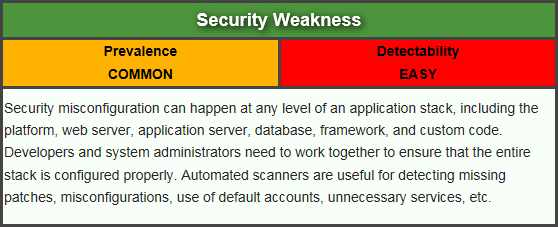 https://www.owasp.org/index.php/Top_10_2013-A5-Security_Misconfiguration
MIS 5211.001
7
Security Misconfiguration
Remember those Google searches from Reconnaissance?  For instance: intitle:"Test Page for Apache"
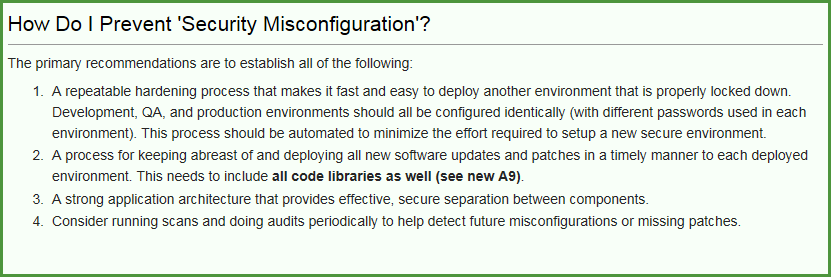 MIS 5211.001
8
Sensitive Data Exposure
Attackers typically don’t break crypto directly. They break something else, such as steal keys, do man-in-the-middle attacks, or steal clear text data off the server, while in transit, or from the user’s browser.
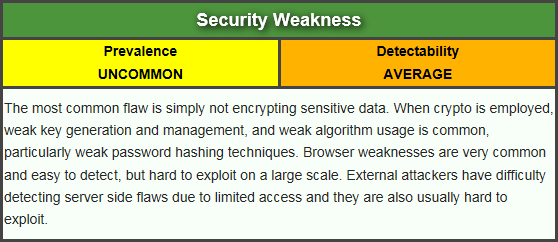 https://www.owasp.org/index.php/Top_10_2013-A6-Sensitive_Data_Exposure
MIS 5211.001
9
Sensitive Data Exposure
Example: A site simply doesn’t use SSL for all authenticated pages. Attacker simply monitors network traffic (like an open wireless network), and steals the user’s session cookie.
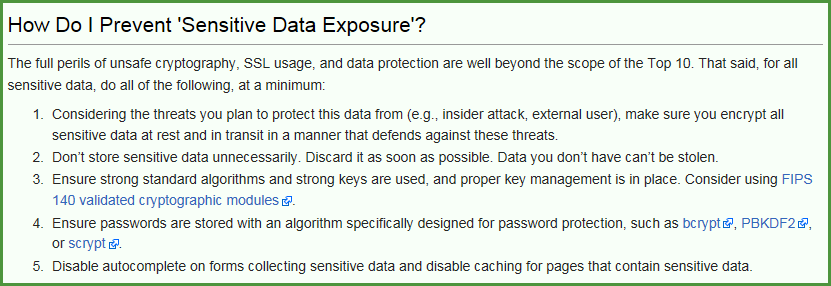 MIS 5211.001
10
Missing Function Level Access Control
Attacker, who is an authorized system user, simply changes the URL or a parameter to a privileged function. Is access granted? Anonymous users could access private functions that aren’t protected.
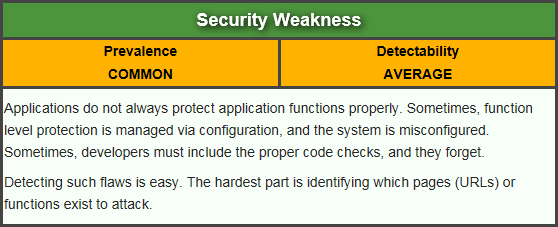 https://www.owasp.org/index.php/Top_10_2013-A7-Missing_Function_Level_Access_Control
MIS 5211.001
11
Missing Function Level Access Control
Example from OWASP:
http://example.com/app/getappInfo
http://example.com/app/admin_getappInfo
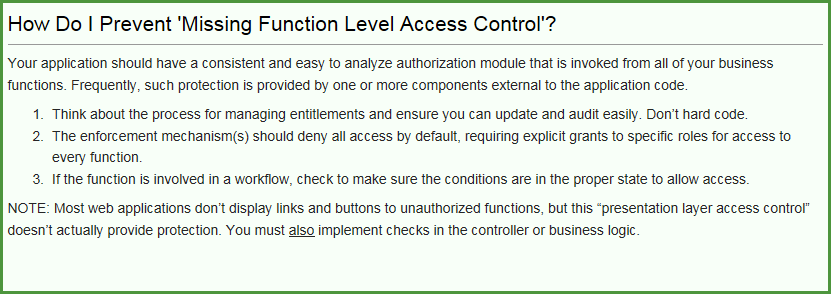 MIS 5211.001
12
Cross-Site Request Forgery (CSRF)
Attacker creates forged HTTP requests and tricks a victim into submitting them via image tags, XSS, or numerous other techniques. If the user is authenticated, the attack succeeds.
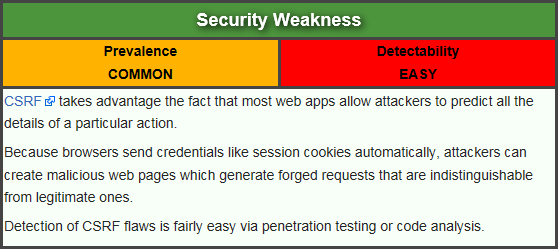 https://www.owasp.org/index.php/Top_10_2013-A8-Cross-Site_Request_Forgery_(CSRF)
MIS 5211.001
13
Cross-Site Request Forgery (CSRF)
Example from OWASP
http://example.com/app/transferFunds?amount=1500&destinationAccount=4673243243 
<img src="http://example.com/app/transferFunds?amount=1500&destinationAccount=attackersAcct#" width="0" height="0" />
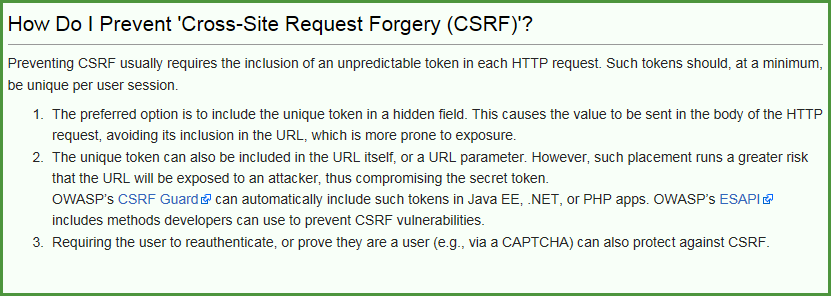 MIS 5211.001
14
Using Components with Known Vulnerabilities
Attacker identifies a weak component through scanning or manual analysis. He customizes the exploit as needed and executes the attack. It gets more difficult if the used component is deep in the application.
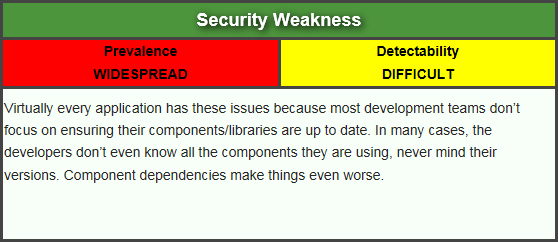 https://www.owasp.org/index.php/Top_10_2013-A9-Using_Components_with_Known_Vulnerabilities
MIS 5211.001
15
Using Components with Known Vulnerabilities
Example from OWASP
Spring Remote Code Execution – Abuse of the Expression Language implementation in Spring allowed attackers to execute arbitrary code, effectively taking over the server.
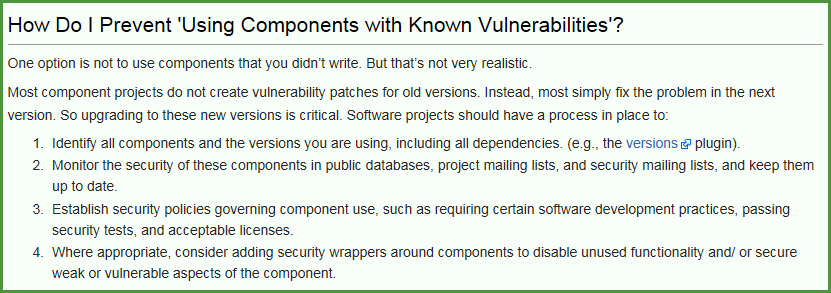 MIS 5211.001
16
Unvalidated Redirects and Forwards
Attacker links to unvalidated redirect and tricks victims into clicking it. Victims are more likely to click on it, since the link is to a valid site. Attacker targets unsafe forward to bypass security checks.
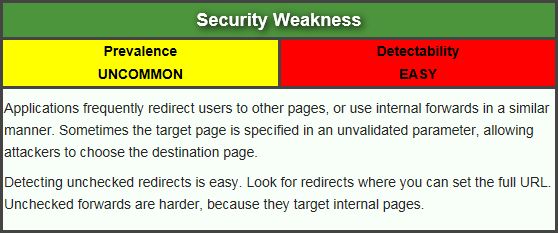 https://www.owasp.org/index.php/Top_10_2013-A10-Unvalidated_Redirects_and_Forwards
MIS 5211.001
17
Unvalidated Redirects and Forwards
Example from OWASP
http://www.example.com/redirect.jsp?url=evil.com
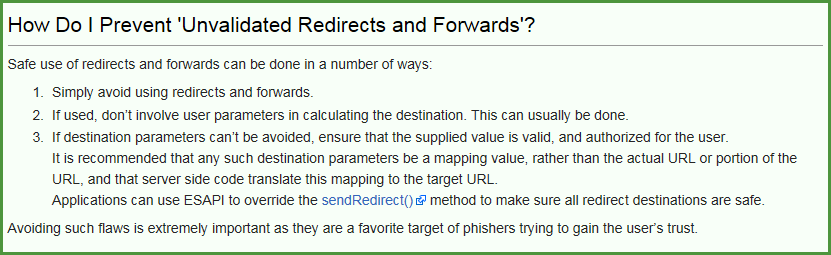 MIS 5211.001
18
Now What
So, all of this is interesting, but what does that have to do with penetration testing
Or, to put it another way.  How de we exploit these issues?

First step:

Intercepting Proxies
MIS 5211.001
19
What’s an Intercepting Proxy
In this instance, an intercepting proxy is software that acts as a server and sits between the web browser and your internet connection
Examples
Burp Suite
Webscarab
Paros
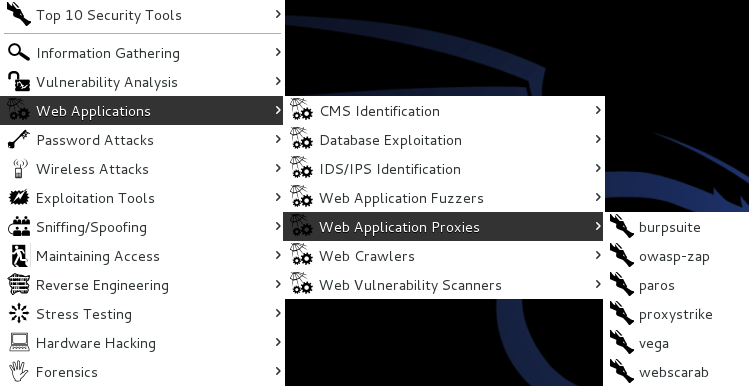 MIS 5211.001
20
Kali 2.0 Version
MIS 5211.001
21
Some Rules for Our Use of Intercepting Proxies
For this course
Monitor and record ONLY
Do not inject or alter any traffic unless you personally own the web site.
We’ll save changing traffic in the next course
For this course
MIS 5211.001
22
Burp Suite
Start Burp Suite by logging in to Kali and selecting Burp Suite from:
Kali Linux>Web Applications>Web Application Proxies>burpsuite
MIS 5211.001
23
Burp Suite
MIS 5211.001
24
Getting Started
Once burpsuite is running, you will need to start and configure a browser
Kali’s web browser is “Iceweasel”, an adaptation of Firefox
After starting Iceweasel, navigate to preferences
And select it
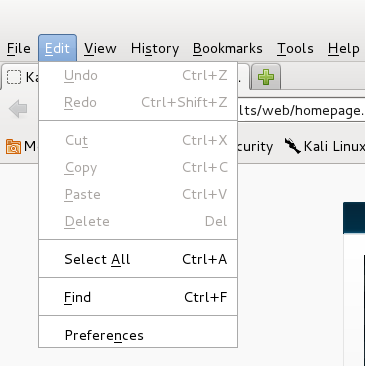 MIS 5211.001
25
Configuring the Network Proxy
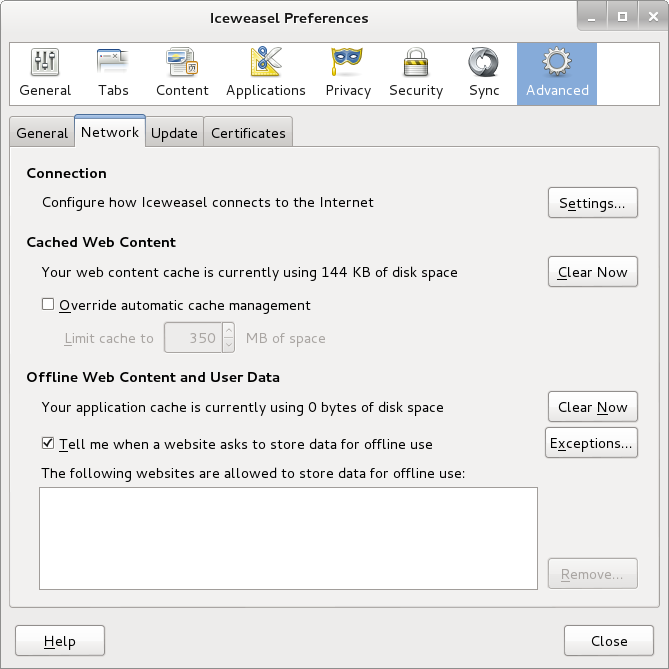 Navigate to the Network Tab and select settings… for Connection
MIS 5211.001
26
Configuring the Network Proxy
Change selection from “Use system proxy settings” to “Manual proxy configuration and enter “127.0.0.1” for “HTTP Proxy” and “8080” for “Port”
Also, select check box for “Use this proxy server for all protocols”
Select “OK” when done
Browser is now setup to use burpsuite
See next slide for example
MIS 5211.001
27
Configuring the Network Proxy
MIS 5211.001
28
Should Look Like This
MIS 5211.001
29
Now We Can Test
In browser, navigate to google.com
Browser will hang and look busy
Select the “Proxy” tab in burpsuite
Burpsuite is waiting for you, select forward
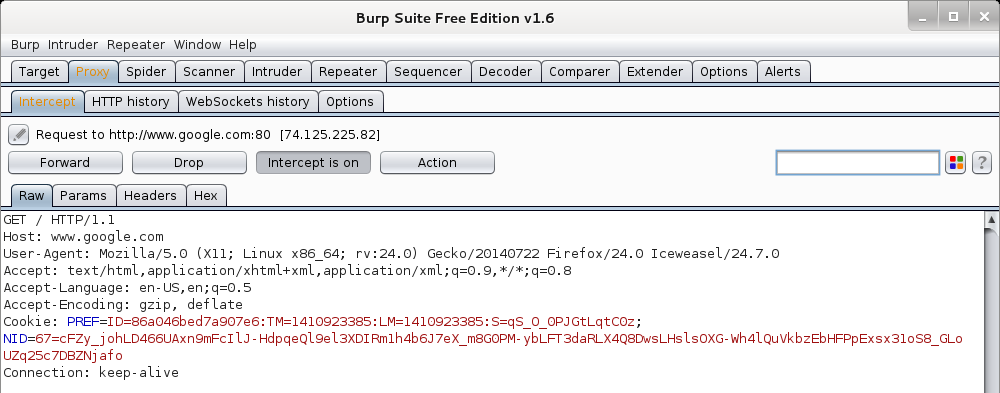 MIS 5211.001
30
Browser Knows Something is Up
Select “I understand the Risks” and follow prompts to add an exception
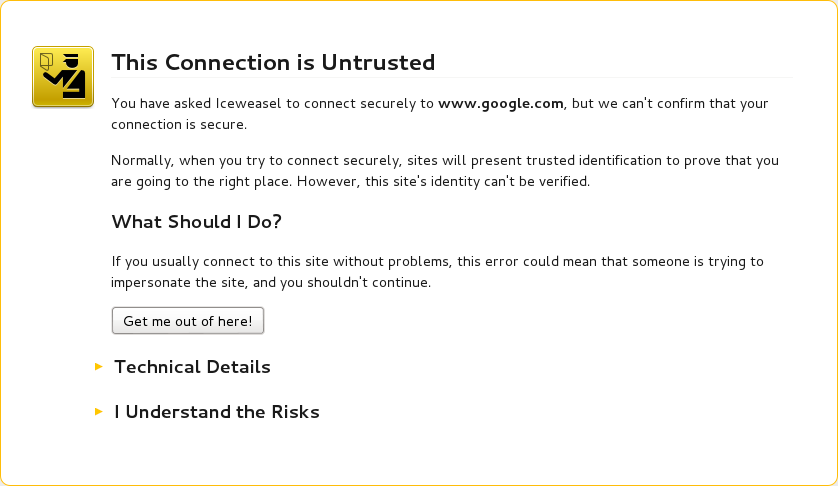 MIS 5211.001
31
Browser Knows Something is Up
MIS 5211.001
32
Continuing
You may have to hit forward a number of times
You may want to click “Intercept is on” to turn it off and save hitting the forward button
Eventually, all traffic is forwarded.
Now, select “HTTP history” and see what you have
MIS 5211.001
33
Results
Your traffic
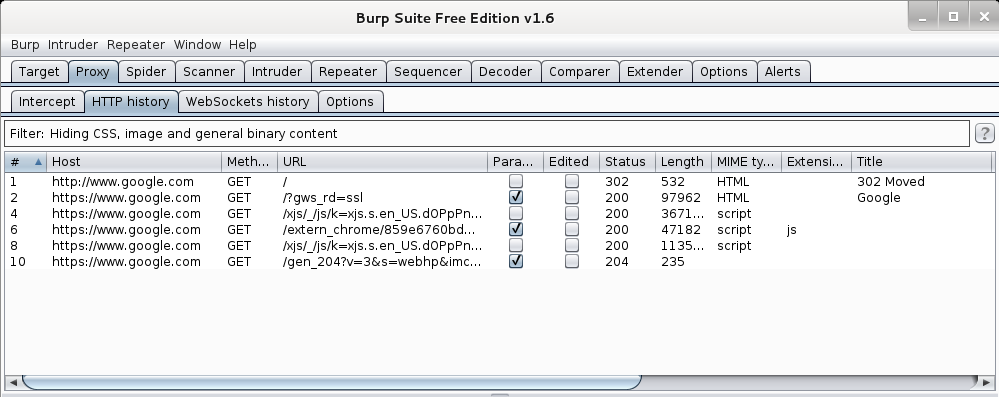 MIS 5211.001
34
More Results
MIS 5211.001
35
More Results
MIS 5211.001
36
Saving Our Results
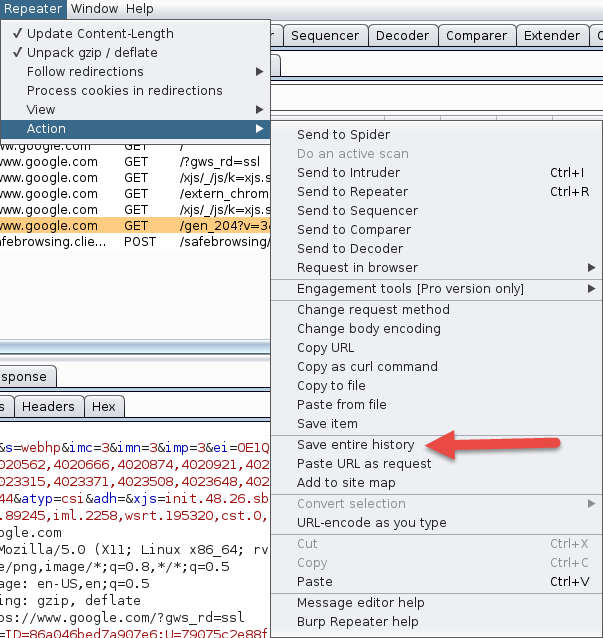 Under “Repeater”, select “Action”, then select “Save Entire History”
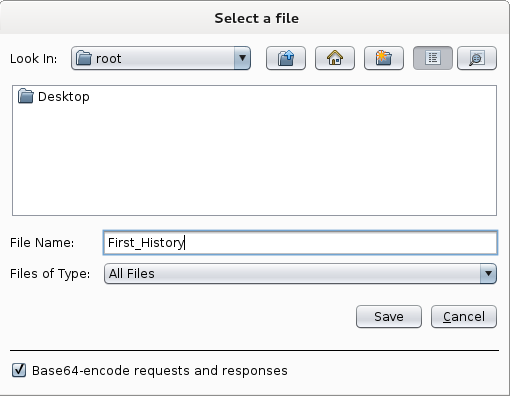 MIS 5211.001
37
Now, Lets Go Somewhere More Interesting
Restart burpsuite and turn intercept off
Now navigate to temple.edu and look around the sitetemple.edu
Look over the results
MIS 5211.001
38
Temple.edu
MIS 5211.001
39
Some Basics
What can we tell from this?
First we can see what we are telling temple about us
Web Browser is Iceweasel, a derivative of Firefox
What versions we are running
Cookies
What exactly is If-None-Match: “1414416188-1”
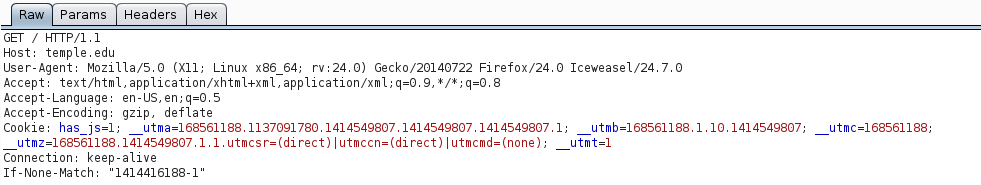 MIS 5211.001
40
But Wait, There’s More
As Darth Vader says “Come to the Dark Side, We’ve got Cookies”




Or worse “Hex”
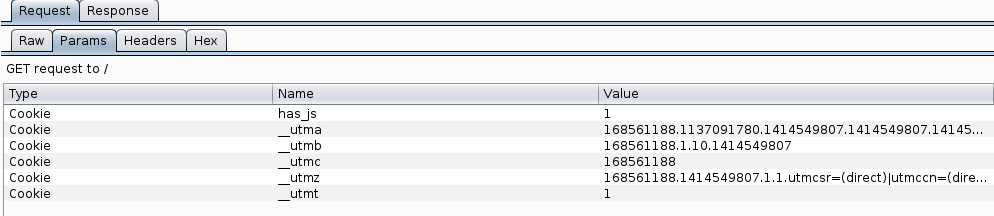 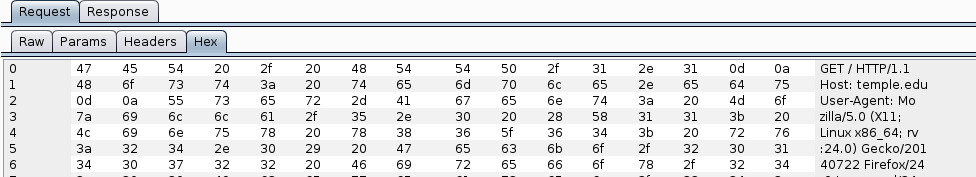 MIS 5211.001
41
We’ve Got Both Sides
Note:  There’s both a request and a response tab.
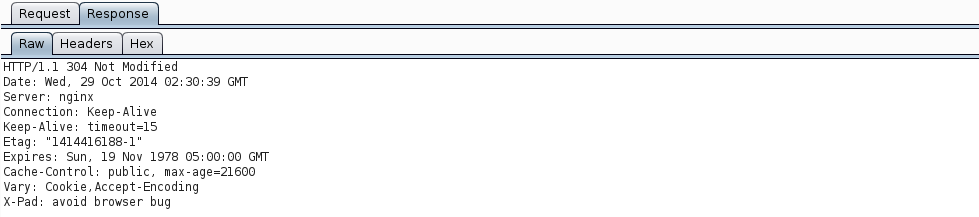 MIS 5211.001
42
A Few Interesting Things
Google Adds

Other outside references
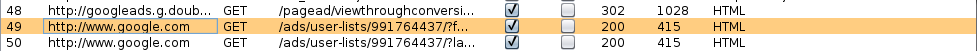 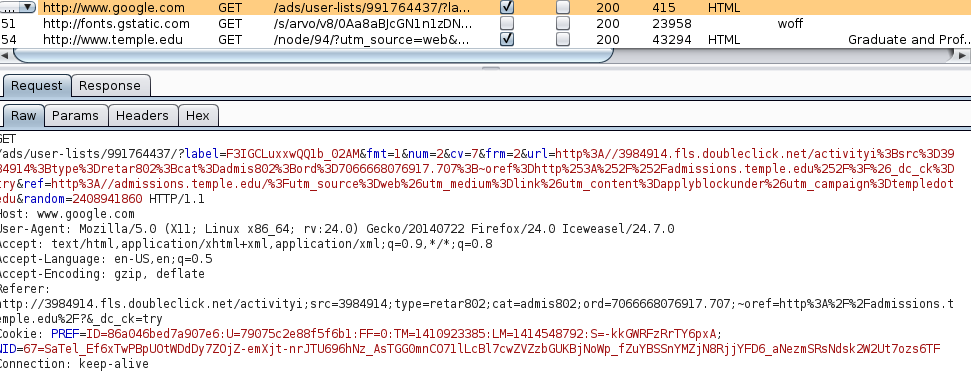 MIS 5211.001
43
Check The Alerts
A few things to look at
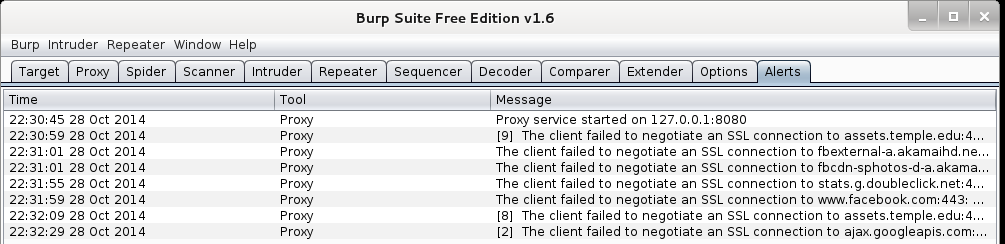 MIS 5211.001
44
What Now
If this was a real Web App Test
Navigate the web site recording everything
Review looking for interesting leads to follow
Set Proxy to crawl site (DO NOT DO THIS)
MIS 5211.001
45
If Few More Things
This is the “Free” version of burpsuite
Some of the more interesting features are turned off or limited
Scanner
Intruder
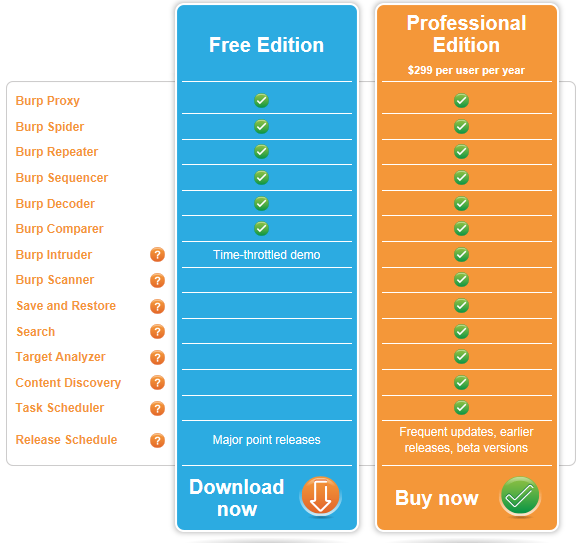 http://portswigger.net/burp/download.html
MIS 5211.001
46
If Few More Things
We covered just one proxy
Different proxies have different strengths and weaknesses
For instance, Webscarab will flag potential XSS automatically
MIS 5211.001
47
Poor Man's Substitute
In Internet Explorer
F12 Developer Tools
Allows user to at least see the code loaded in browser
Often worth looking at as developers sometimes leave comments
MIS 5211.001
48
On to SQL Injection
MIS 5211.001
49
SQL Injection
We are going to cover some “Basics”
SQL Injection is a subset of the general flaw “Injection” covered last week
Client supplied data passed to an application without appropriate data validation
Processed as commands by the database
Remember in all of this that we can also use the intercepting proxy to “add” text the browser doesn’t want to accept
MIS 5211.001
50
Frequently Used To:
Perform operations on the database
Bypass authentication mechanisms
Read otherwise unavailable information from the database
Write information such as new user accounts to the database
MIS 5211.001
51
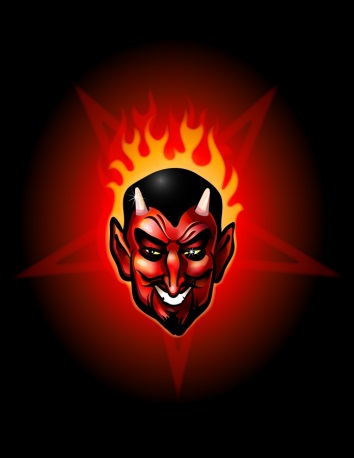 Caution
Do not use your powers for evil.
Ultimately, the reason for covering these attacks is to teach you how to prevent them.
Well established sites are generally hardened to this type of attack.
You might cause irreparable harm to a small “mom-and-pop” business.
Even if you don’t, breaking into someone else’s database is illegal and unethical.
MIS 5211.001
52
Brief SQL Review
Querying tables:

	select column1, column2 from table_name;
		or
	select * from table_name;

Conditions:
	select columns from table_name where 	condition;
MIS 5211.001
53
Brief SQL Review
Inserting new rows:

insert into table_name values (value1, value2);
	or
insert into table_name set column1=value1, column2=value2, ...;

Updating rows:
update table_name set column1=value1 where condition;
MIS 5211.001
54
Brief SQL Review
Deleting rows:
delete from table_name where condition;

Set values in conditions:
select * from table_name  
	where column in (select_statement);

	or

select * from table_name
	where column in (value1, value2, ...);
MIS 5211.001
55
Brief SQL Review
Joining tables:
select * from table1, table2 where table1.attribute1 = 	table2.attribute2;

Built-in Functions
select count(*) from test;
MIS 5211.001
56
Brief SQL Review
Pattern Matching
	select * from test where a like '%c_t%';

Other Keywords
	select * from test where a is null;

Metadata Tables
Highly vendor-specific
Available tables, table structures are usually stored in some reserved table name(s).
MIS 5211.001
57
Form Specific to Version
Different Vendor’s Databases use different forms
May want to use reconn techniques to determine which database is in use
What follows are some general techniques
MIS 5211.001
58
Finding SQL Injection Bugs
Submit a single quote (‘), this is used in SQL as a string terminator and, if not filtered by the application, would lead to an incorrect query
Submit a semicolon (;) this is used to end a SQL statement and, if it is not filtered, it is also likely to generate an error
In either case:
	If an error results, app is vulnerable.
	If no error, check for any output changes.
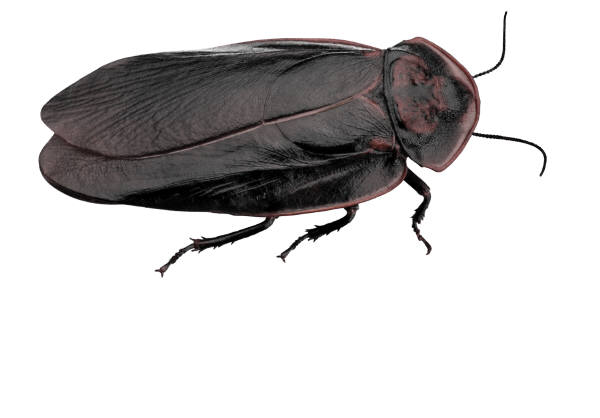 MIS 5211.001
59
Finding SQL Injection Bugs
Can also try
Submit two single quotes (‘’).
Databases use ’’ to represent literal ’
If error disappears, app is vulnerable
Comment deliminators (-- or /* */, etc)
SQL keywords like ‘AND’ and ‘OR’
String where a number is expected
Might also slip by SQL Injection detection system
MIS 5211.001
60
Simple Example
Assume actual SQL is
SELECT * FROM Users WHERE Username='$username' AND Password='$password‘
Now consider
$username = 1' or '1' = '1
$password = 1' or '1' = '1
Becomes
SELECT * FROM Users WHERE Username='1' OR '1' = '1' AND Password='1' OR '1' = '1'
https://www.owasp.org/index.php/Testing_for_SQL_Injection_(OTG-INPVAL-005)
MIS 5211.001
61
Simple Example (2)
Assume actual SQL is
SELECT * FROM products WHERE id_product=$id_product
		Or
http://www.example.com/product.php?id=10
Now consider:
http://www.example.com/product.php?id=10 AND 1=2
If you get a response that there are no matches try:
http://www.example.com/product.php?id=10 AND 1=1
MIS 5211.001
62
Fingerprinting Databases
Look at your error messages
MySQL
You have an error in your SQL syntax; check the manual that corresponds to your MySQL server version for the right syntax to use near '\'' at line 1
SQL Server
ORA-00933: SQL command not properly ended
PostgresSQL
Query failed: ERROR: syntax error at or near "’" at character 56 in /www/site/test.php on line 121.
MIS 5211.001
63
Famous SQL Humor
http://xkcd.com/327/
MIS 5211.001
64
Famous SQL Humor
http://gizmodo.com/5498412/sql-injection-license-plate-hopes-to-foil-euro-traffic-cameras
MIS 5211.001
65
Next Week
Web Services
MIS 5211.001
66
Questions
?
MIS 5211.001
67